Волгоградская региональная общественная организация содействия развитию семьи”Дружные родители”
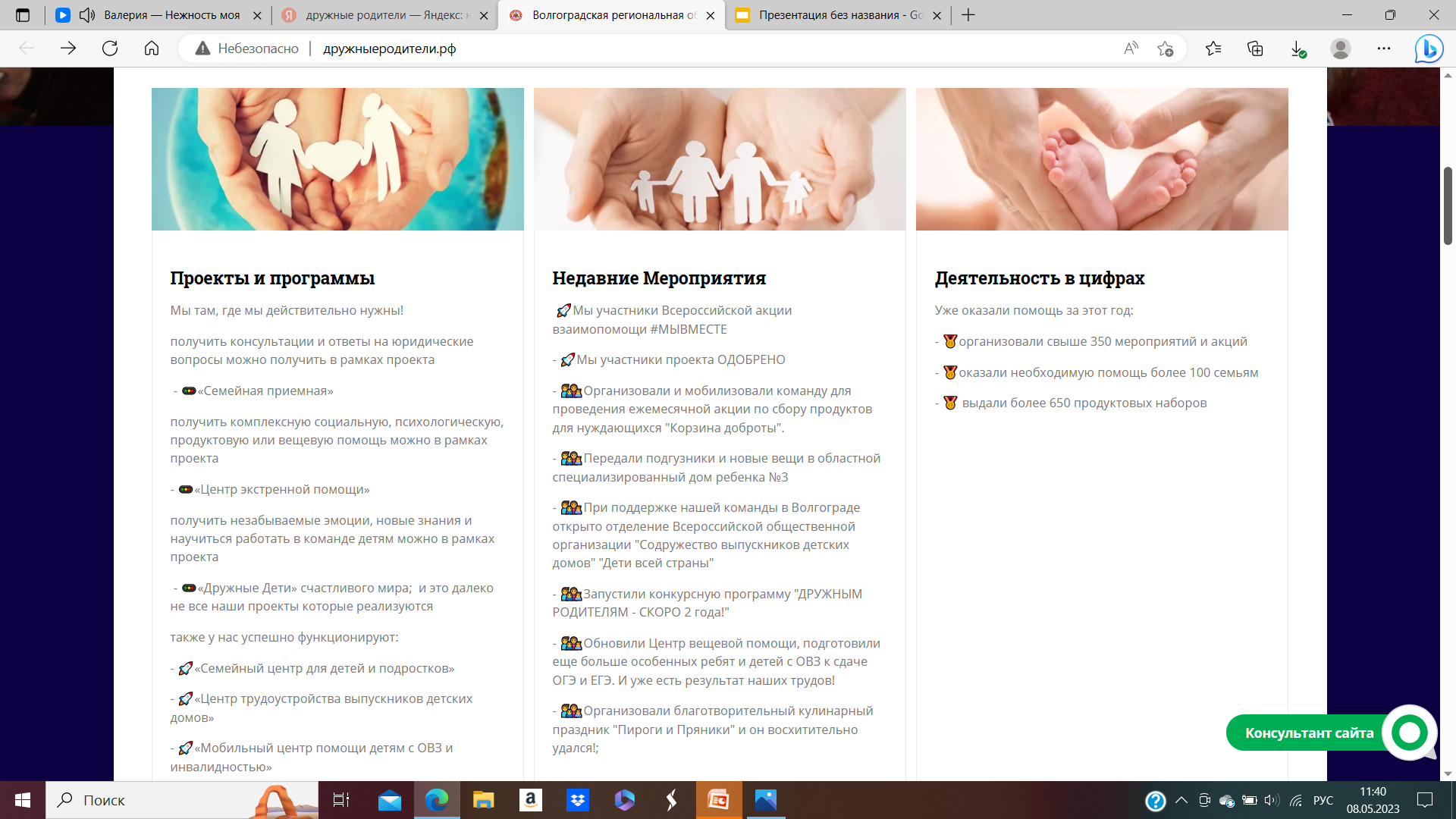 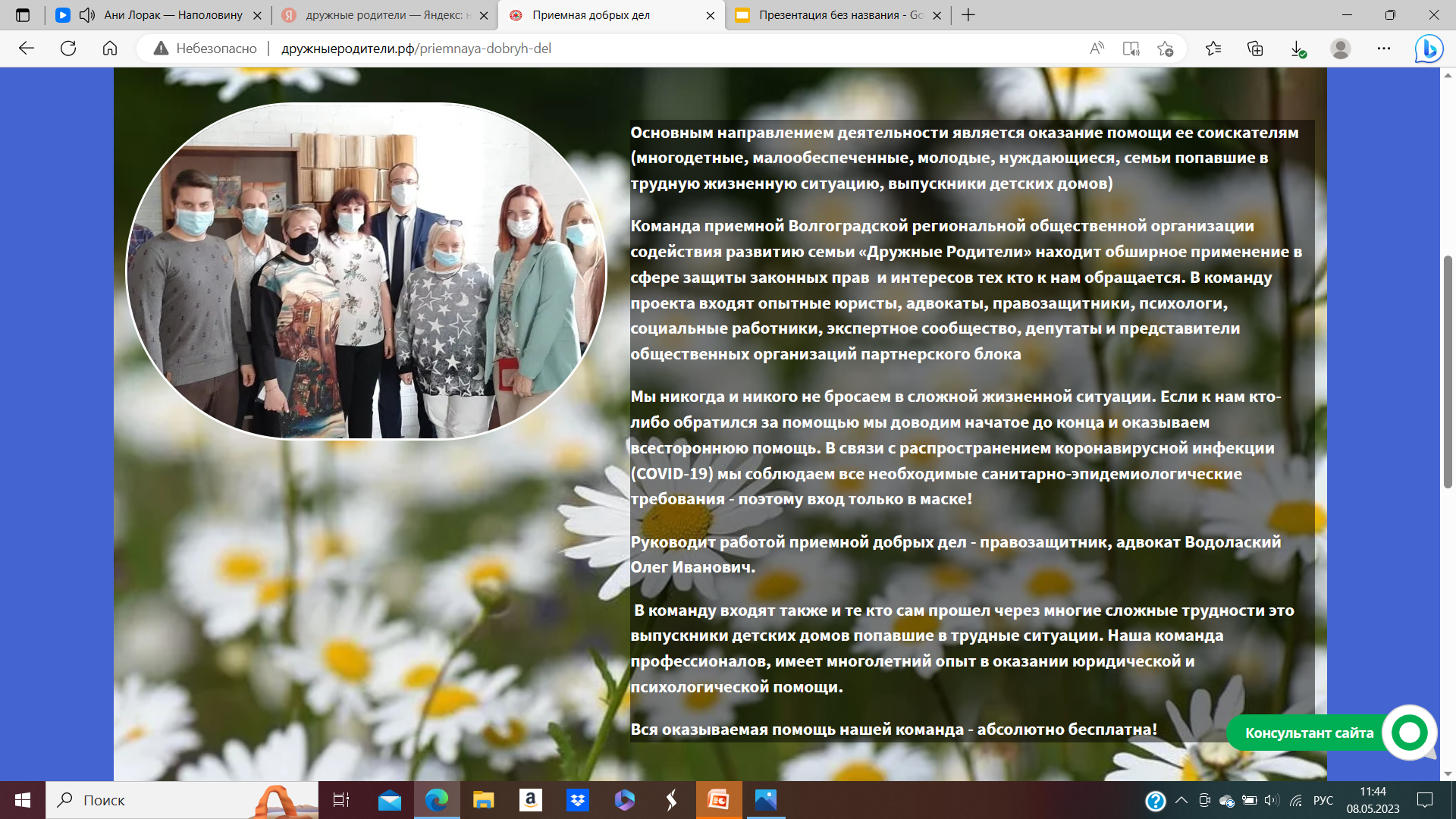 Семейная приемная
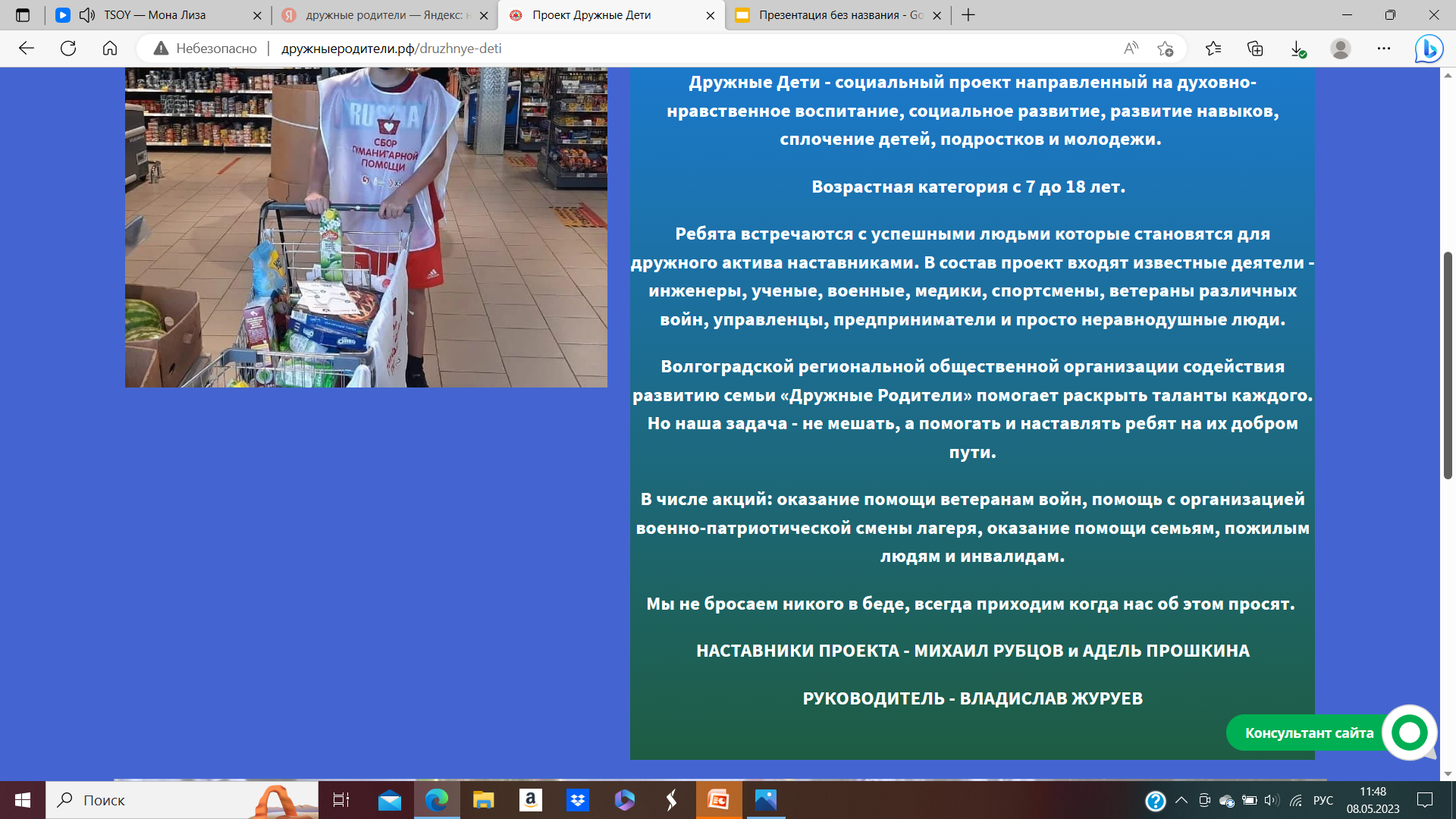 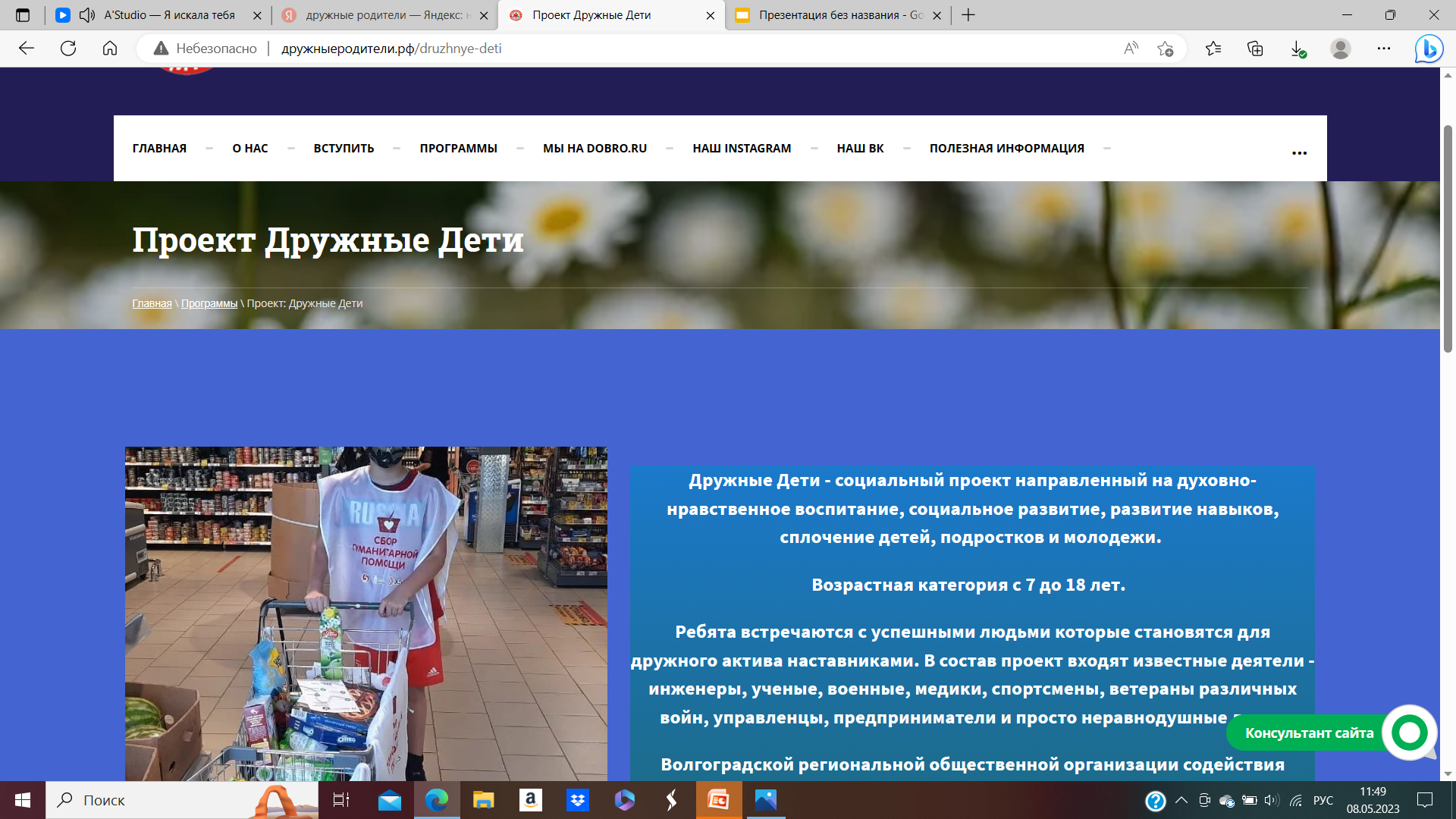 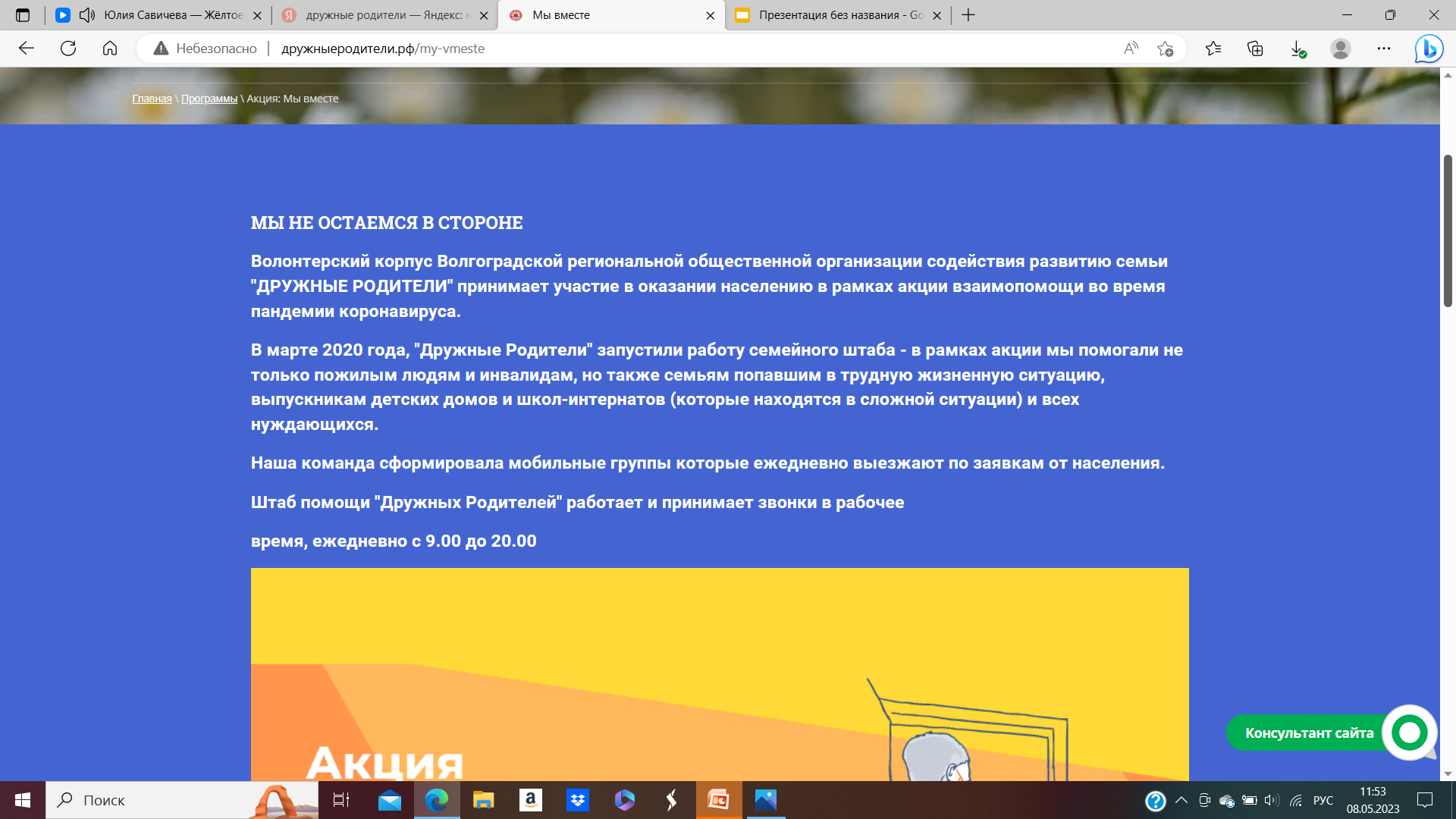 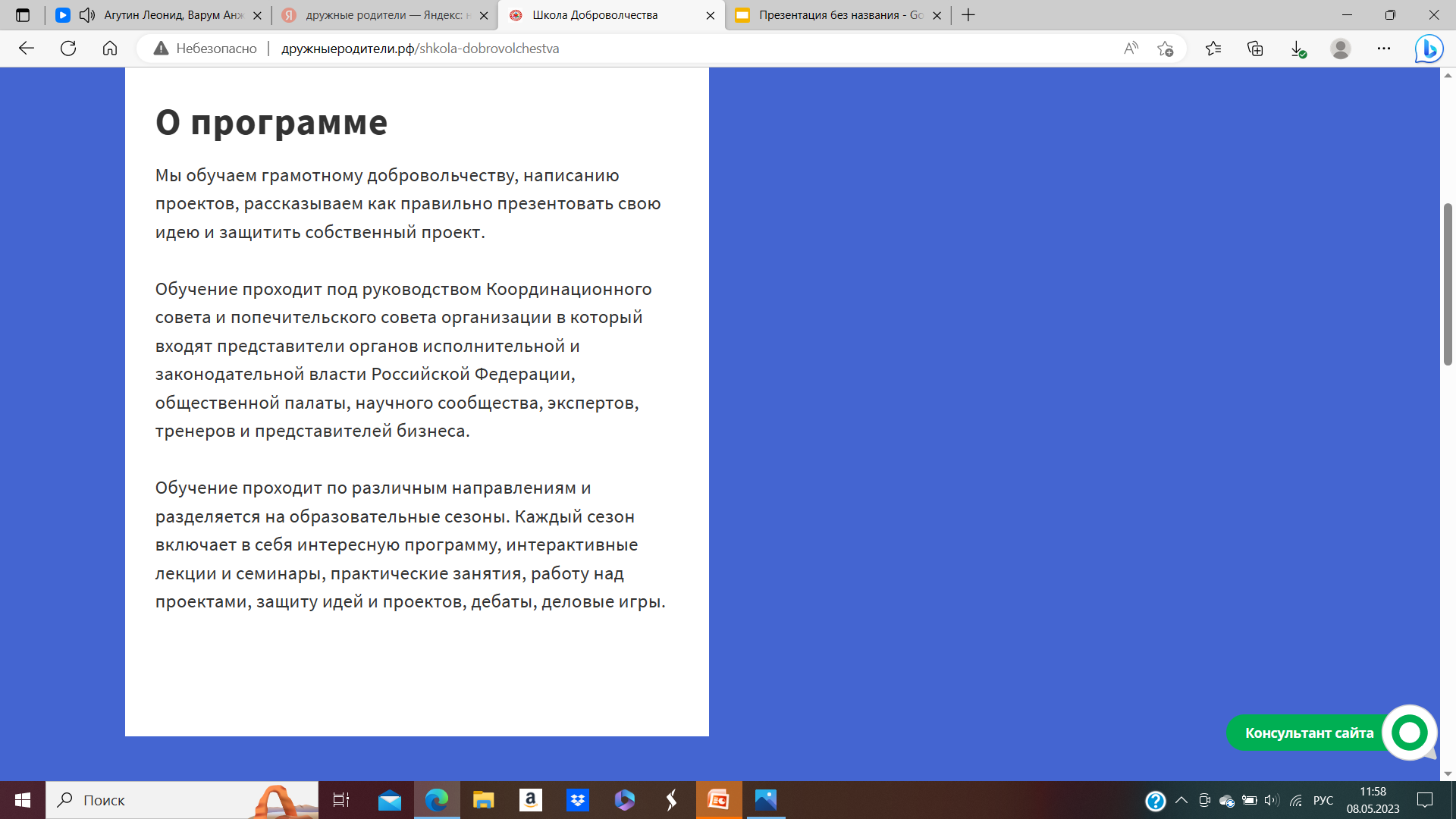 Школа добровольчества
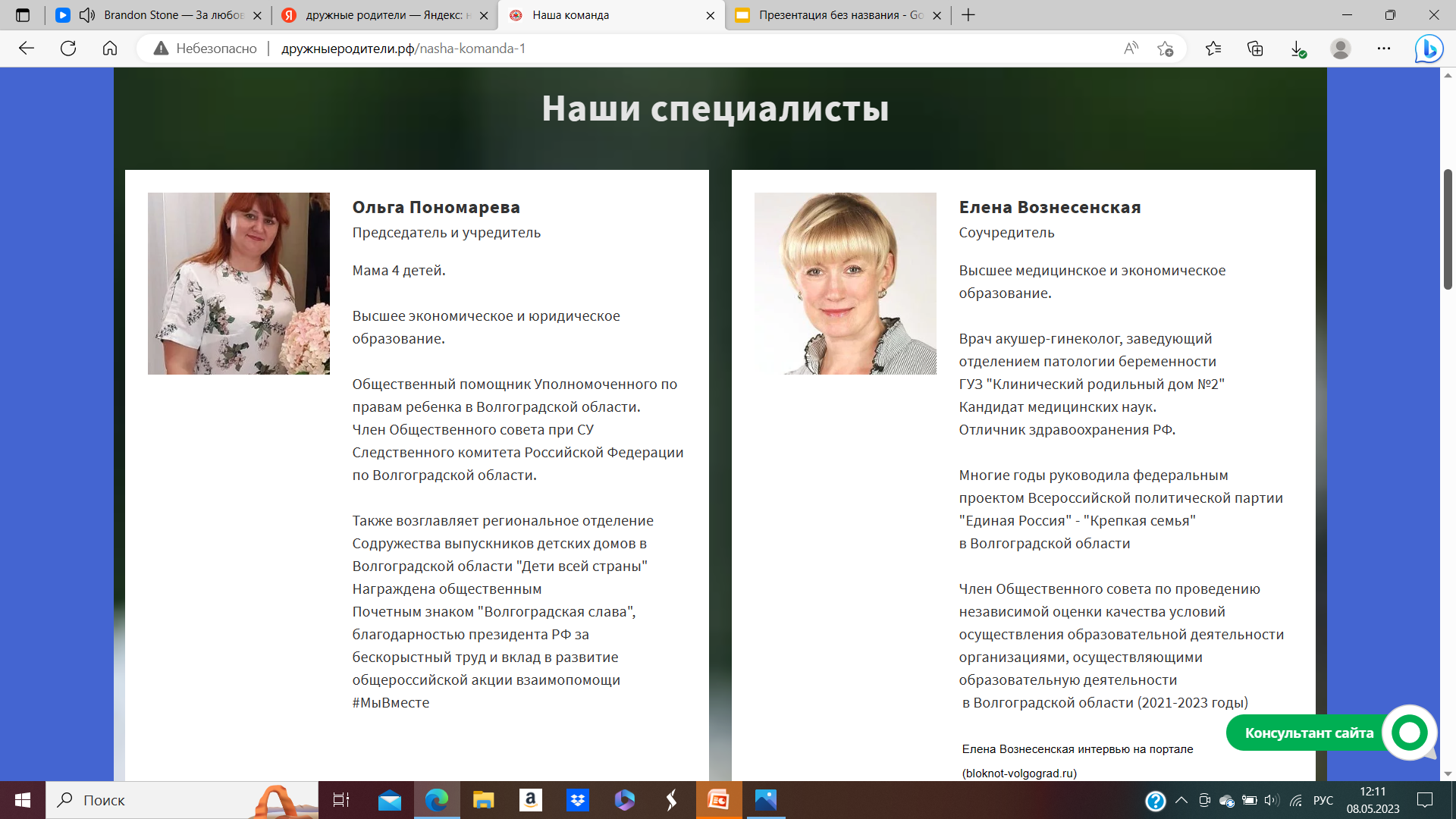 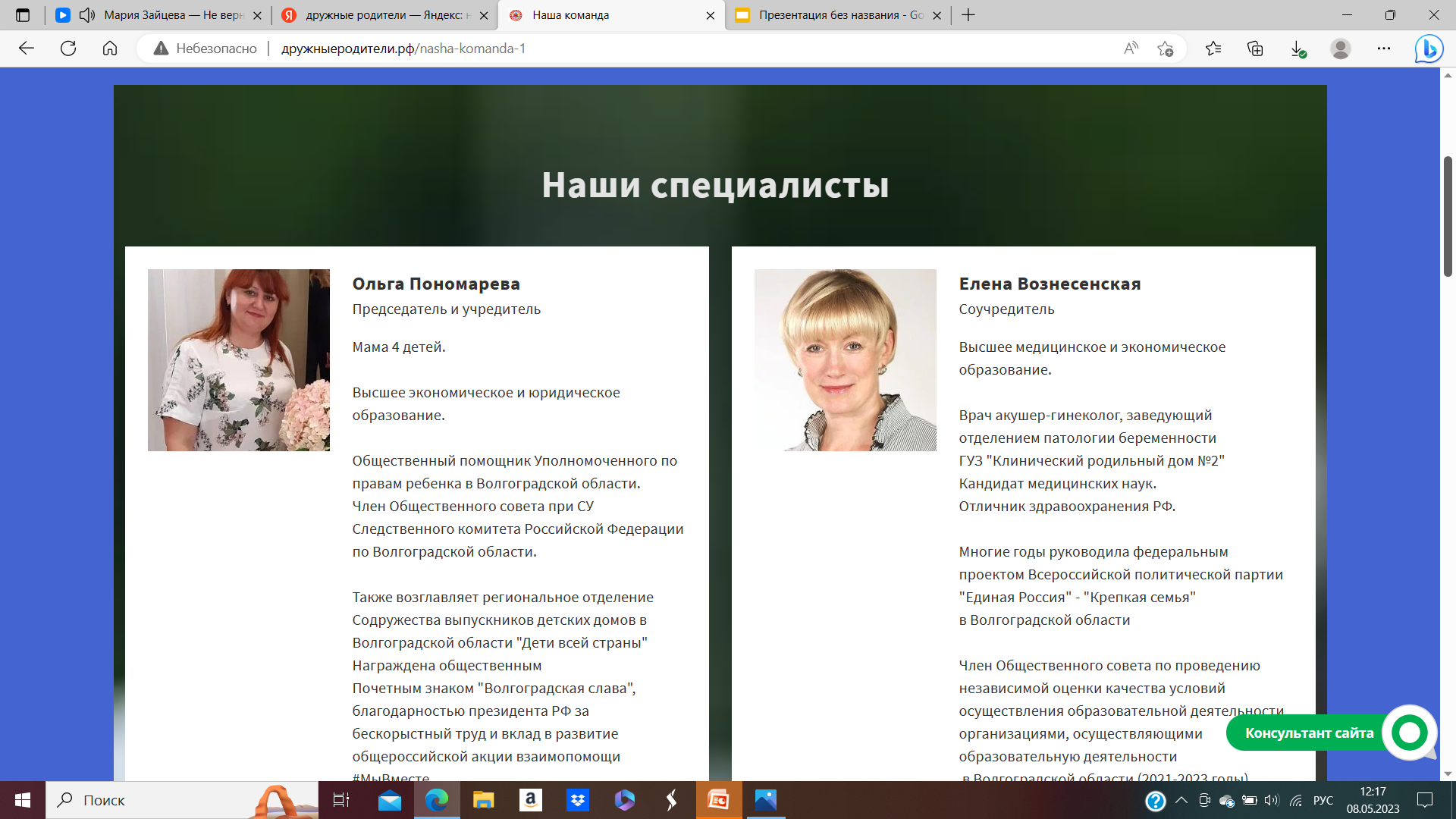 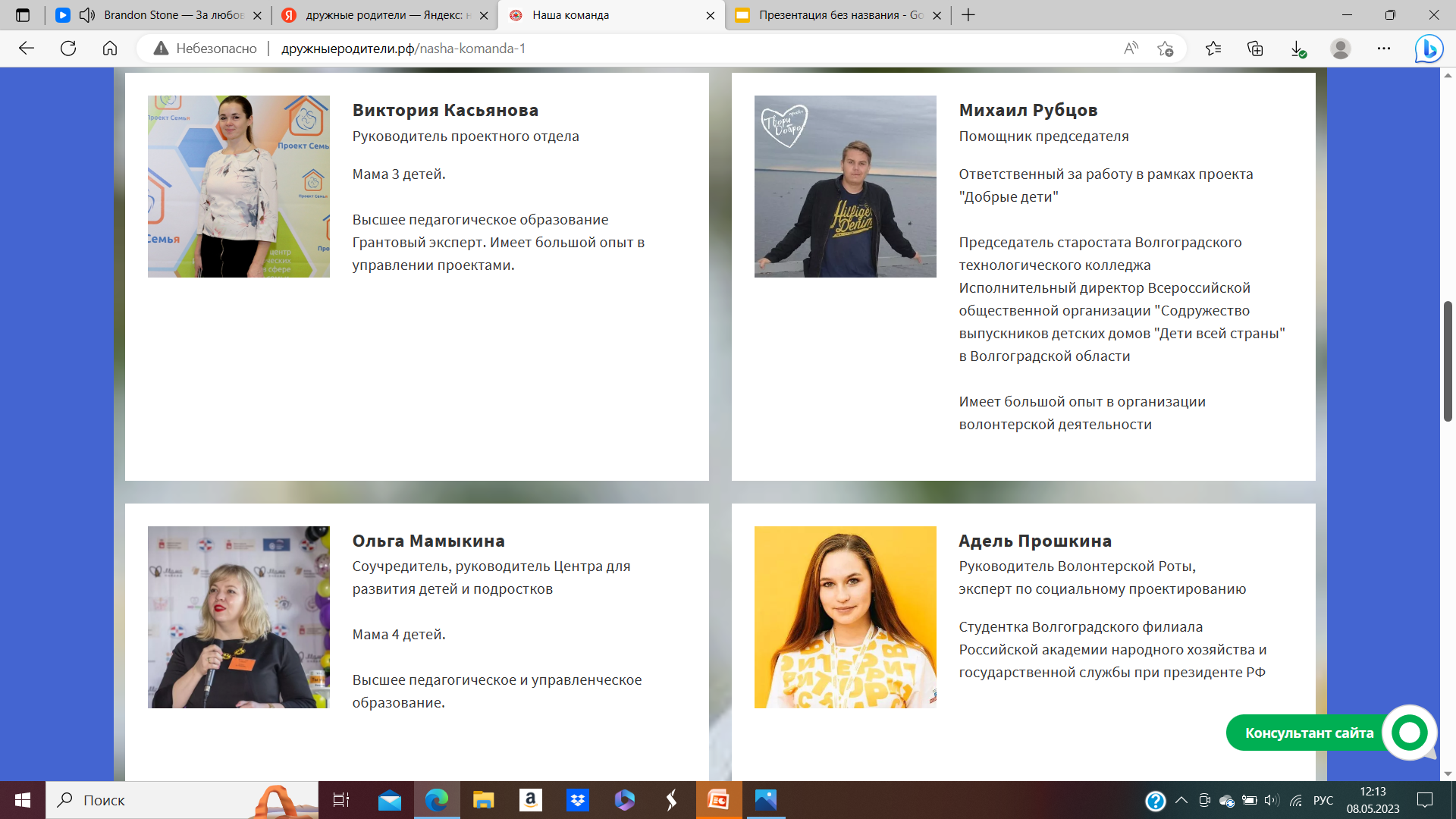 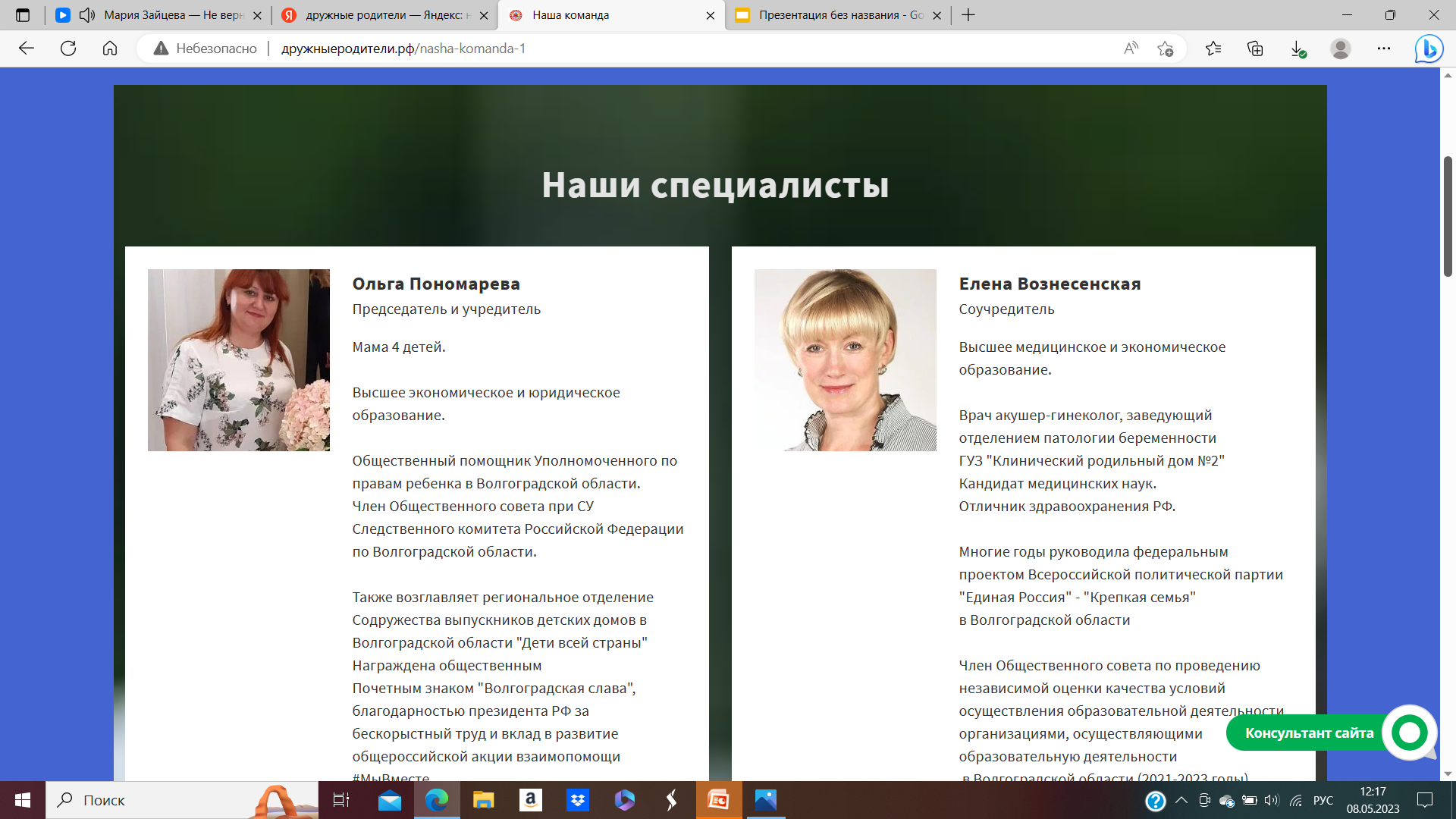 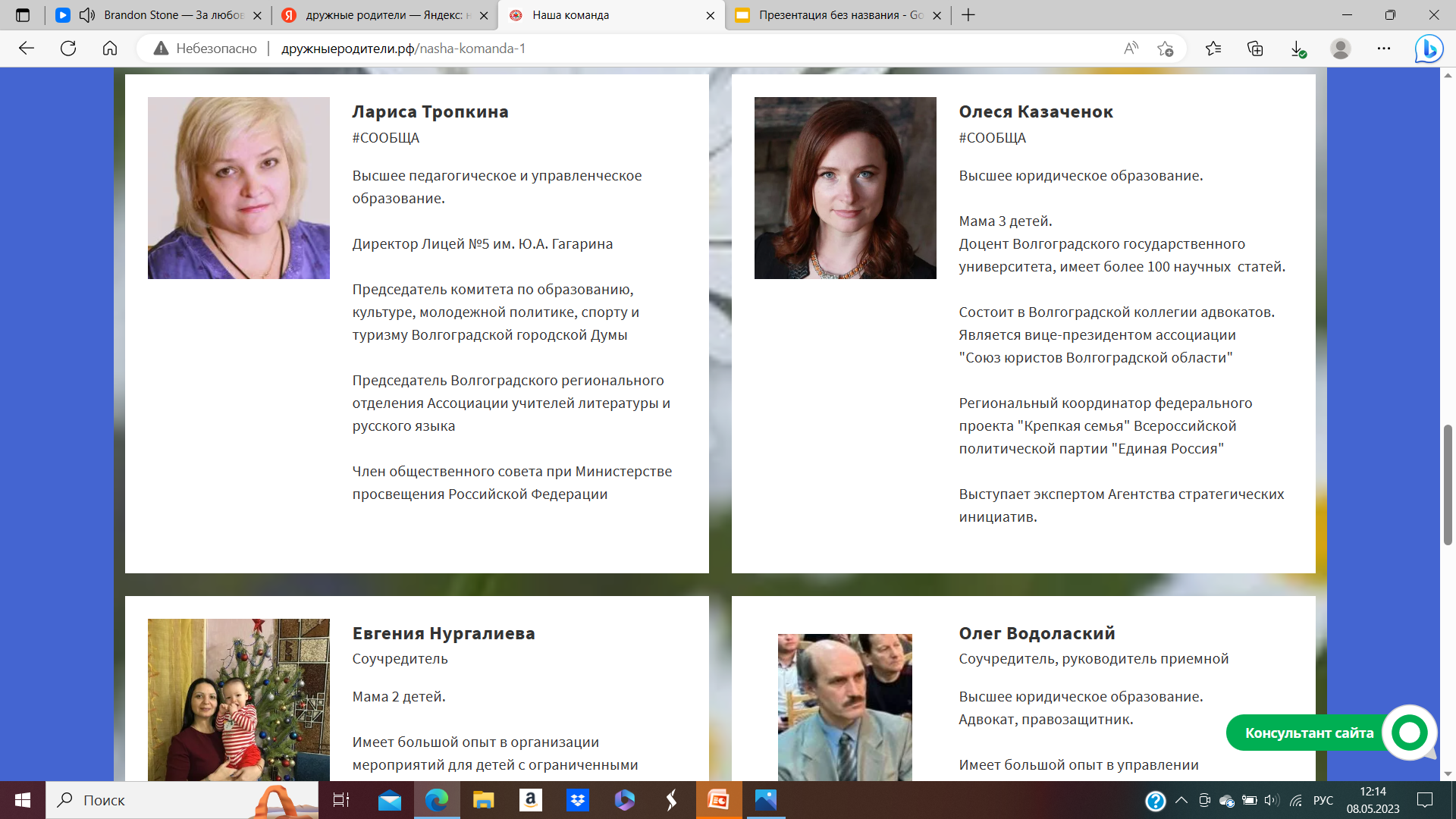 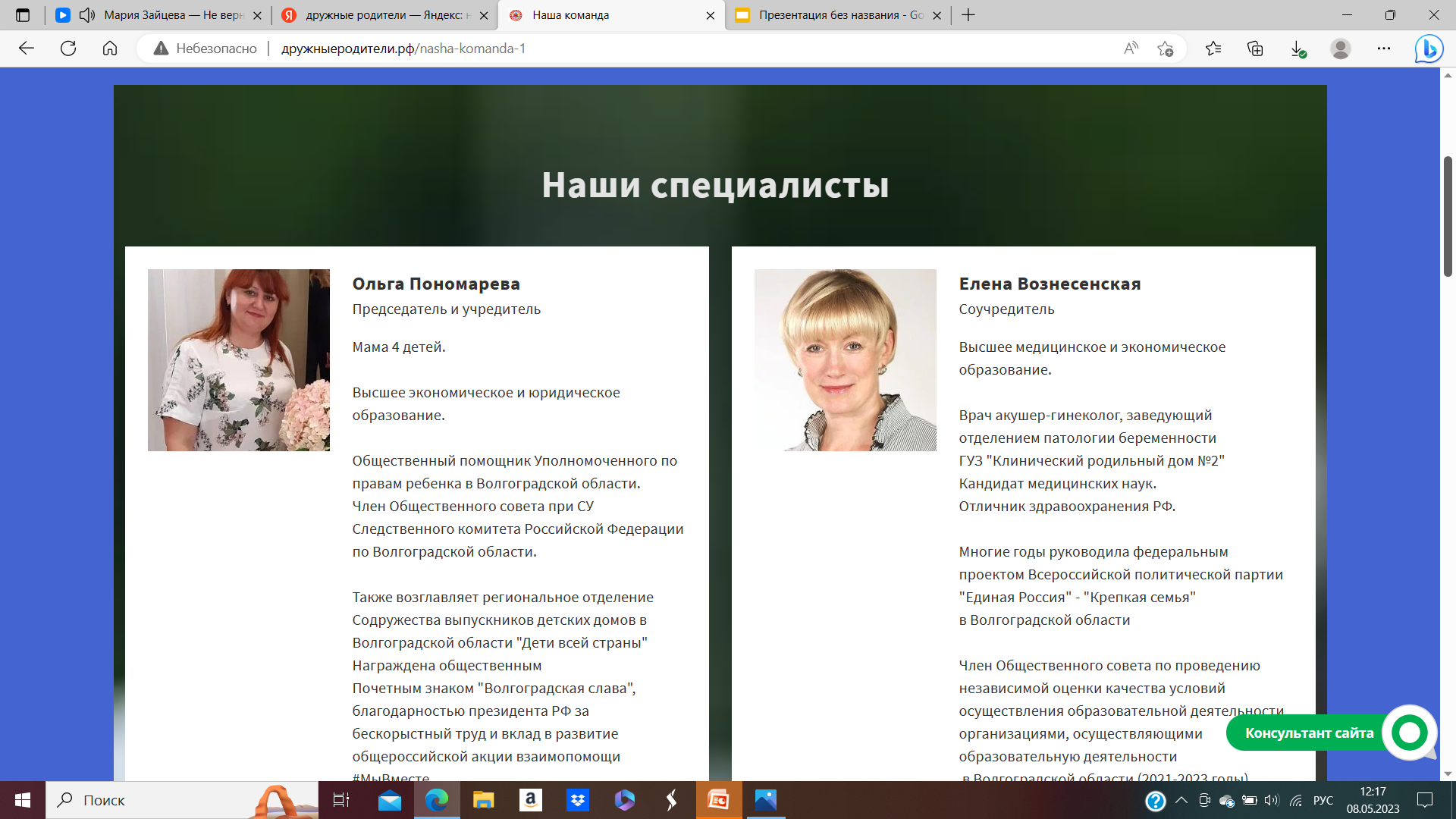 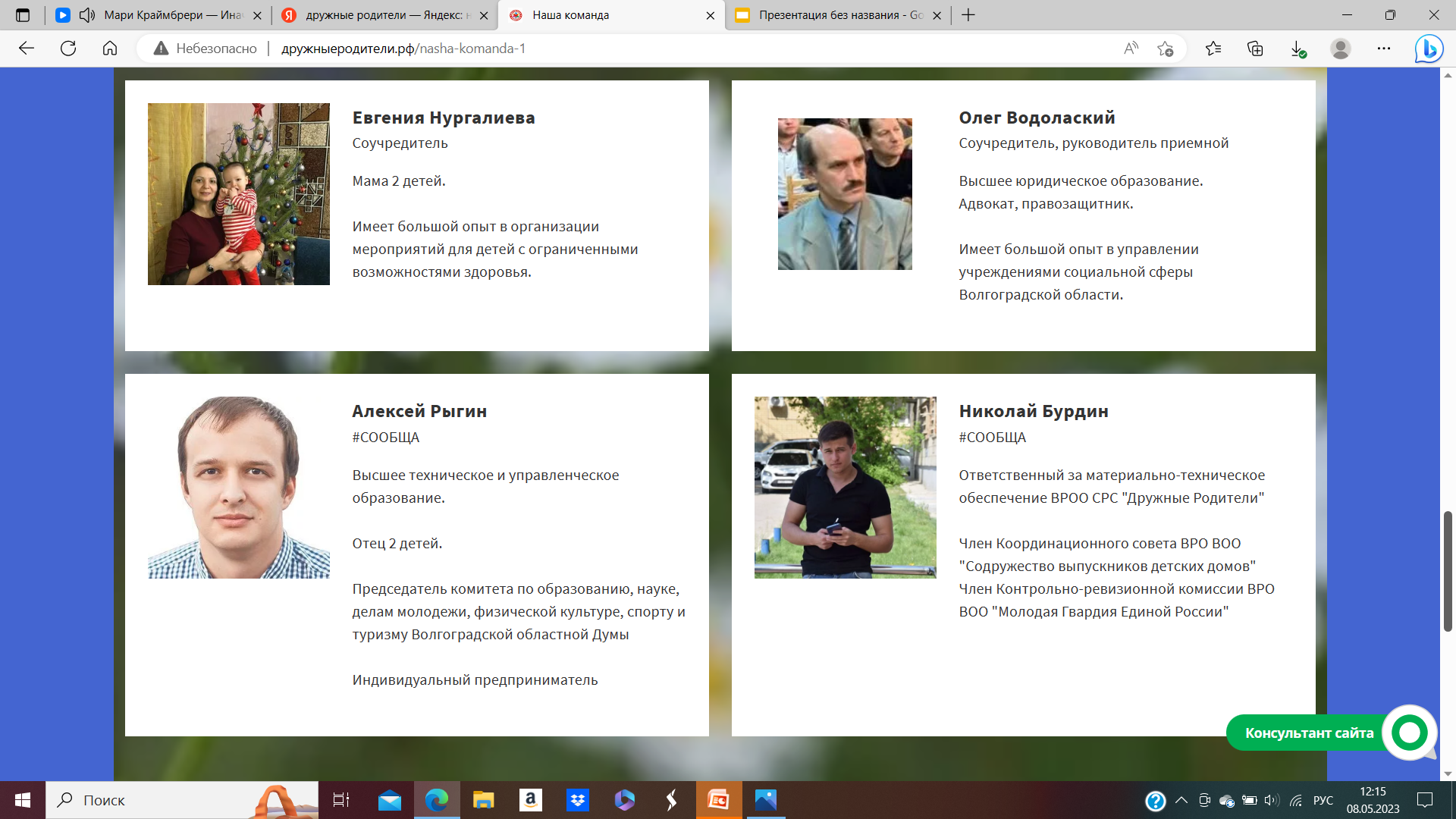 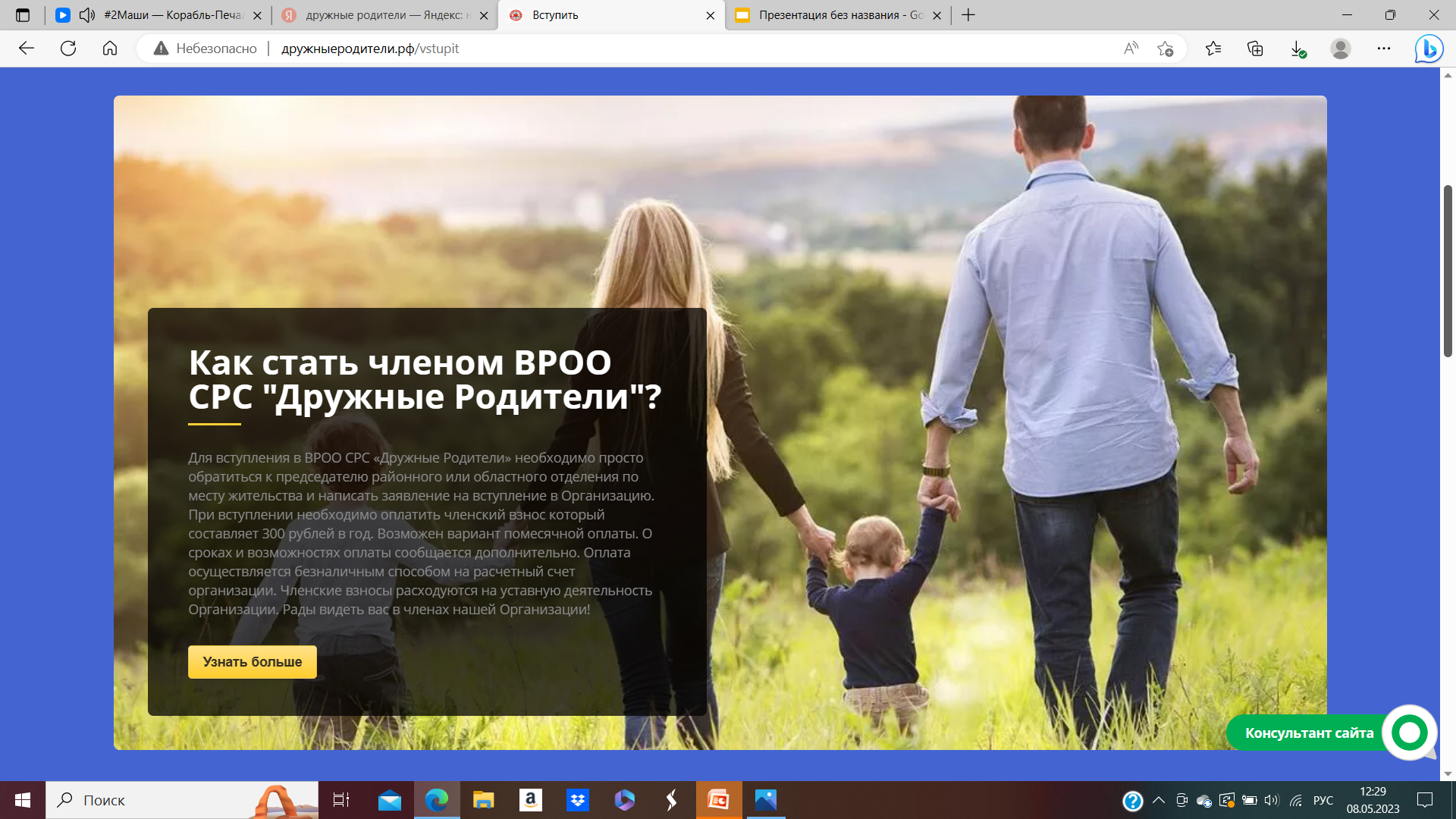 Благодарим за внимание!